Objectifs :
Reproduire un assemblage à partir d’un modèle (puzzle, pavage, assemblage de solides)
Je sais reproduire un assemblage de formes.
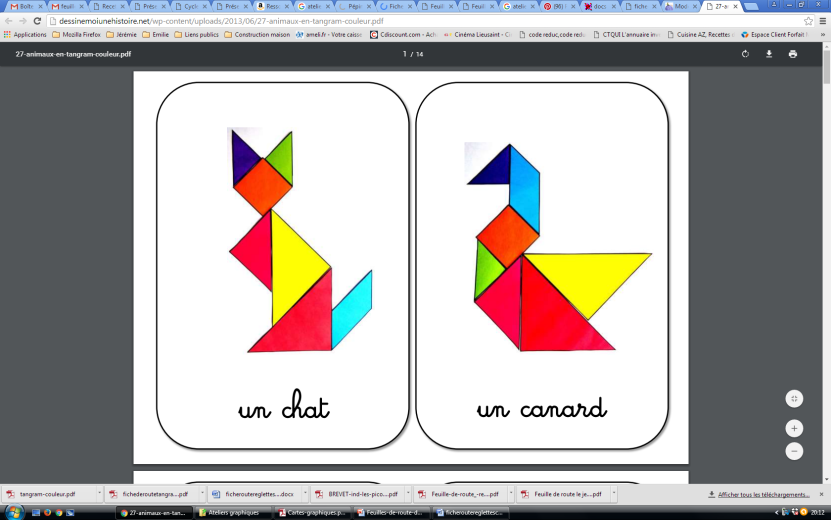 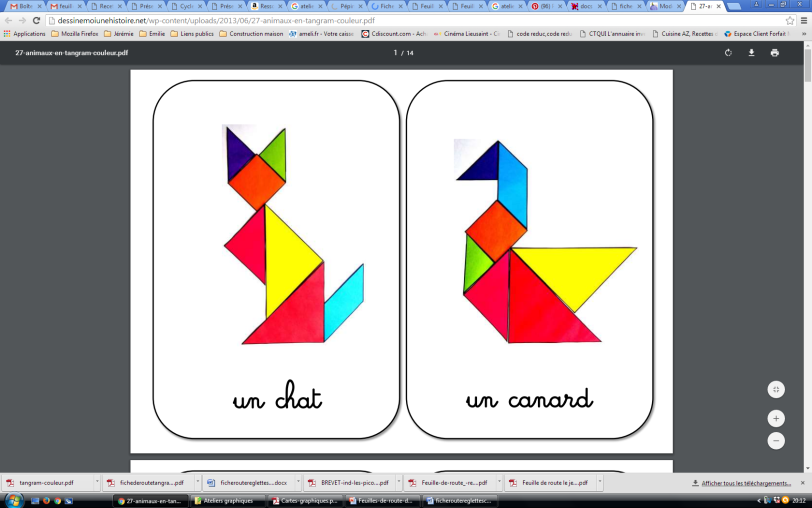 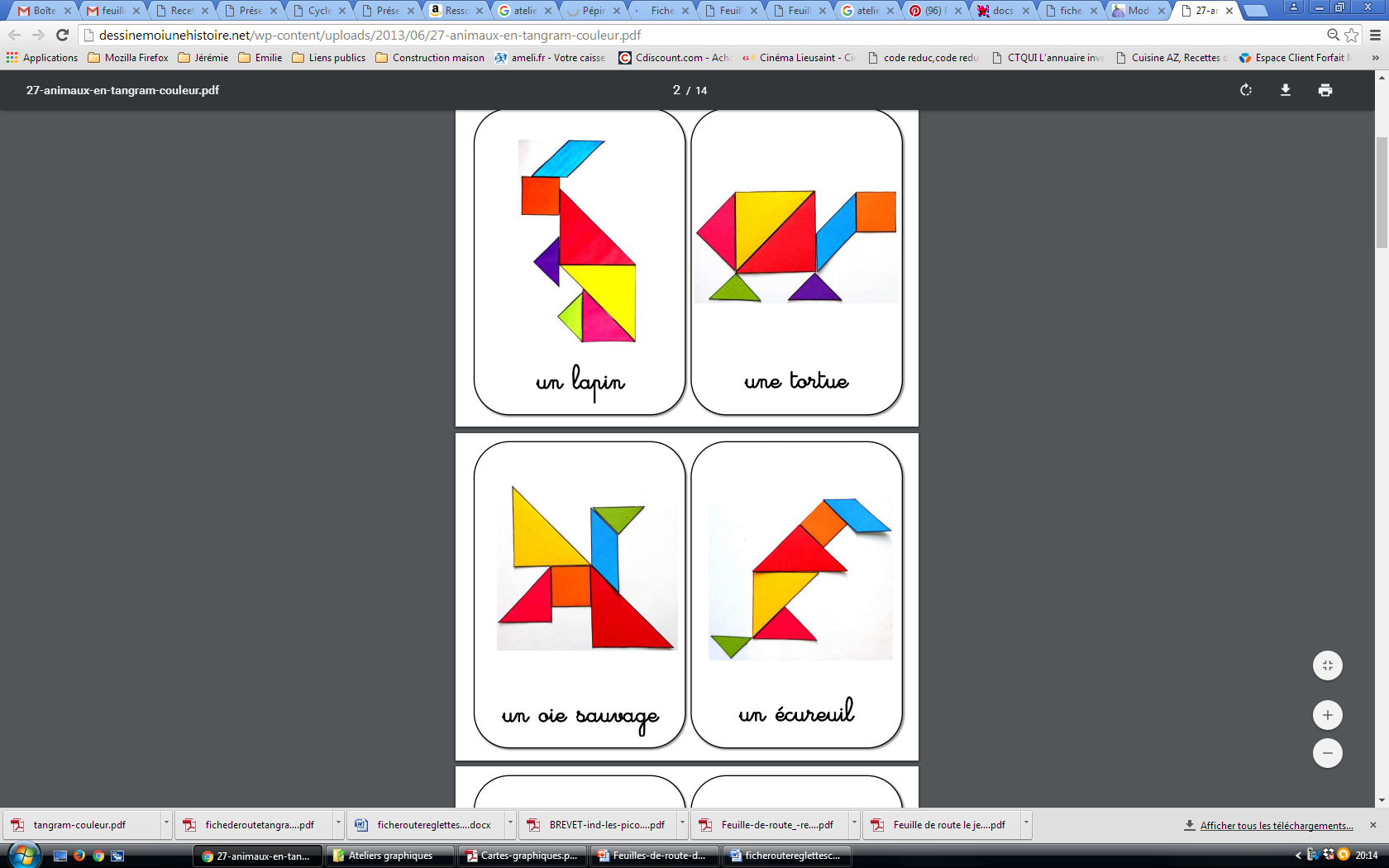 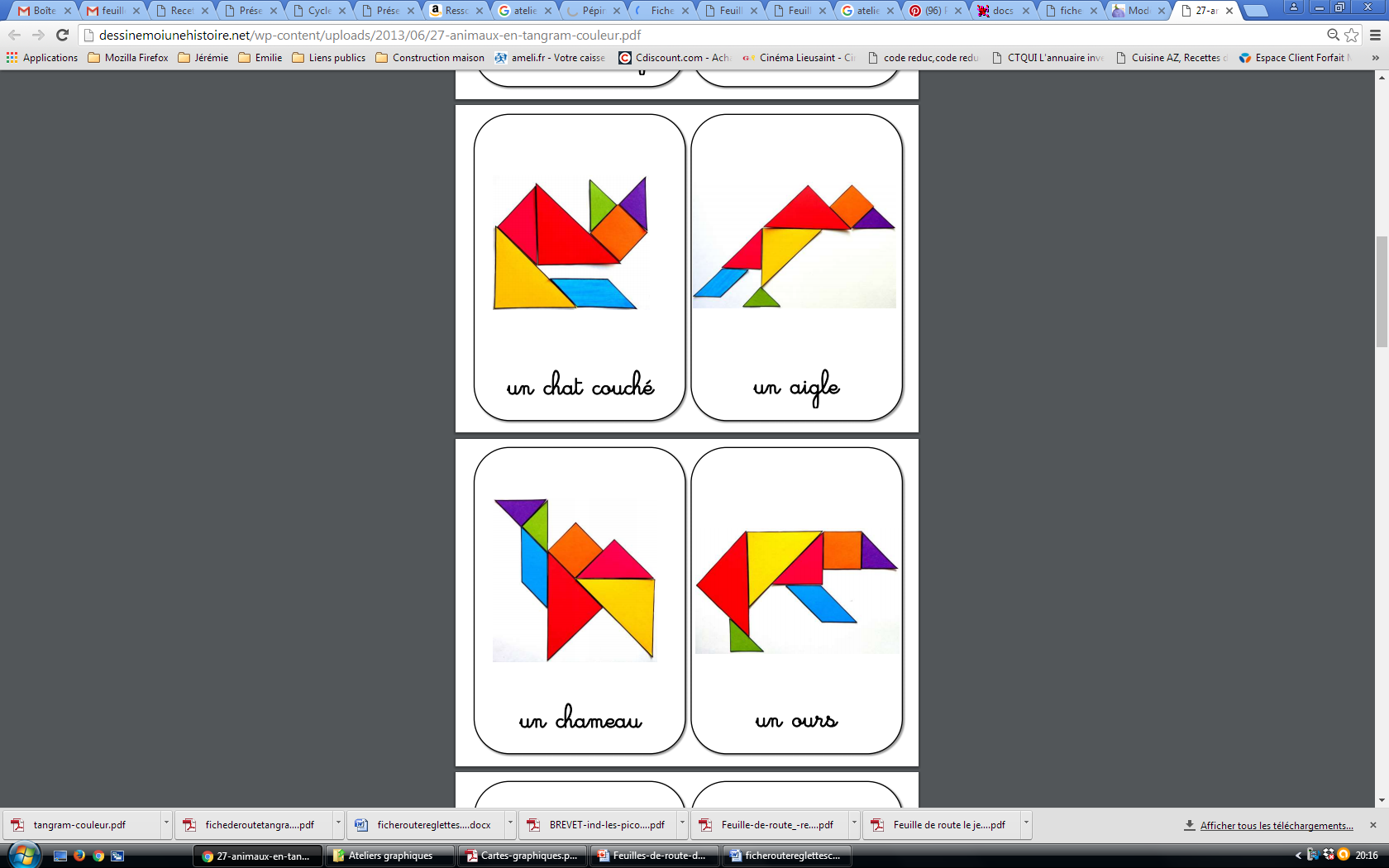 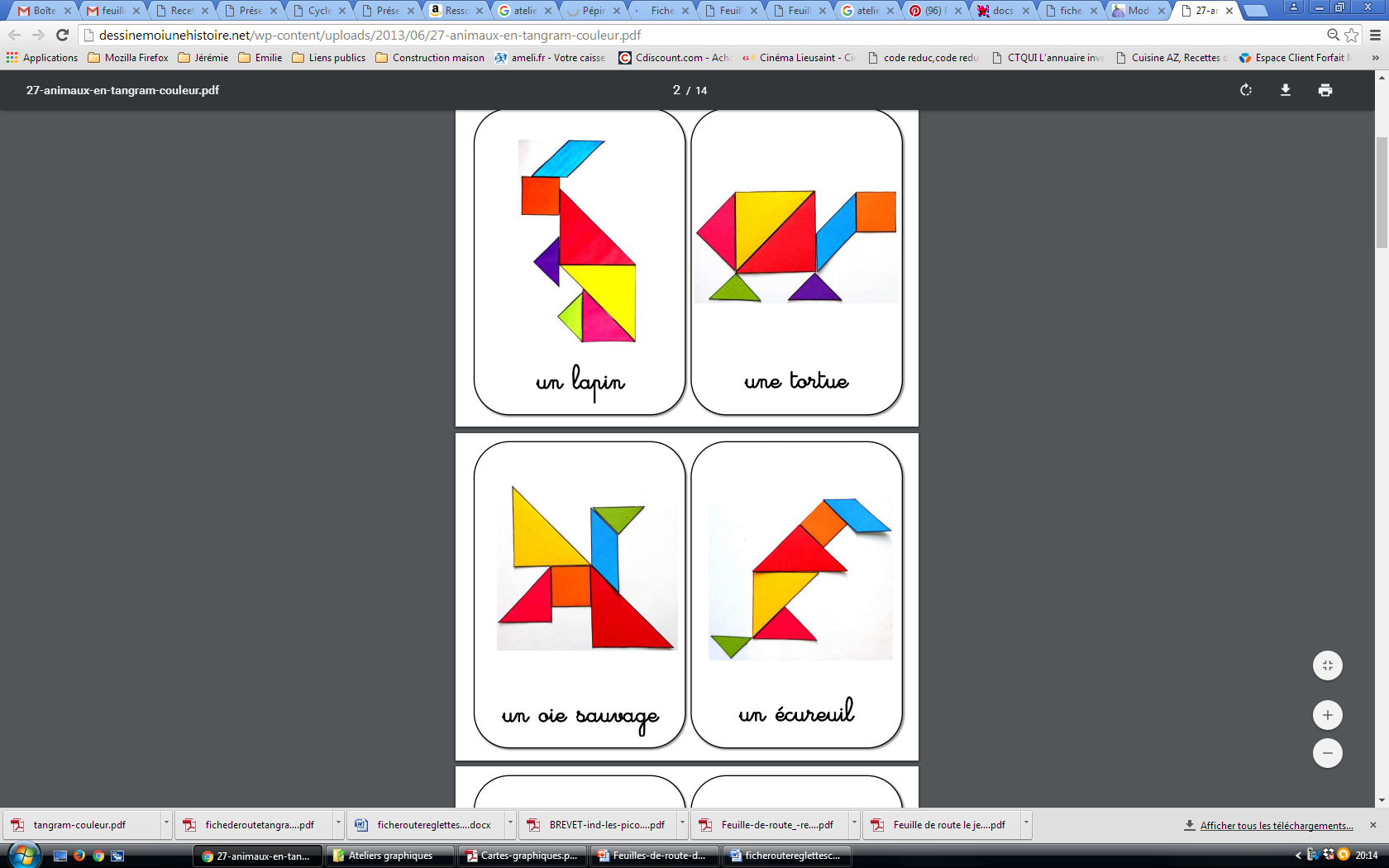 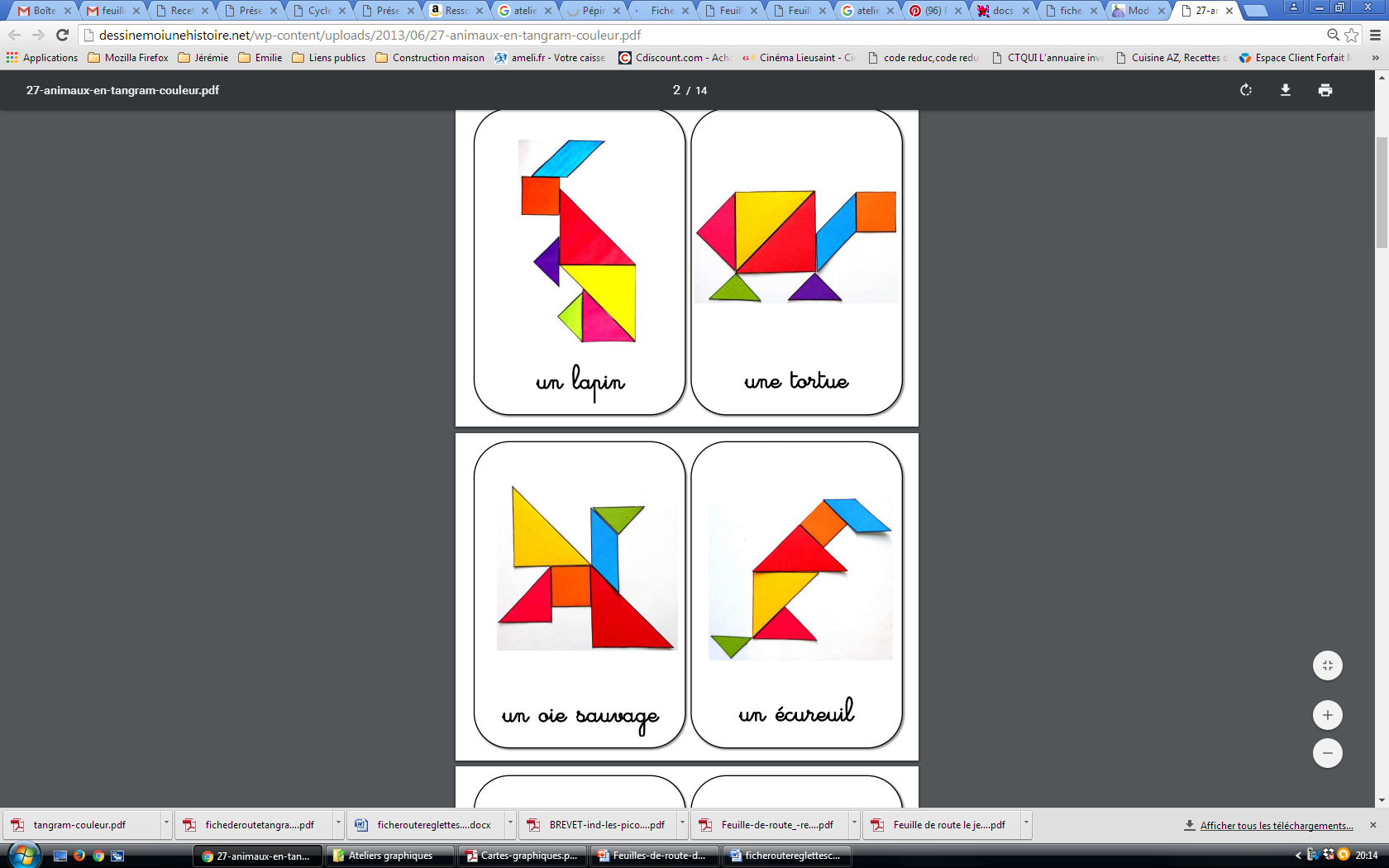 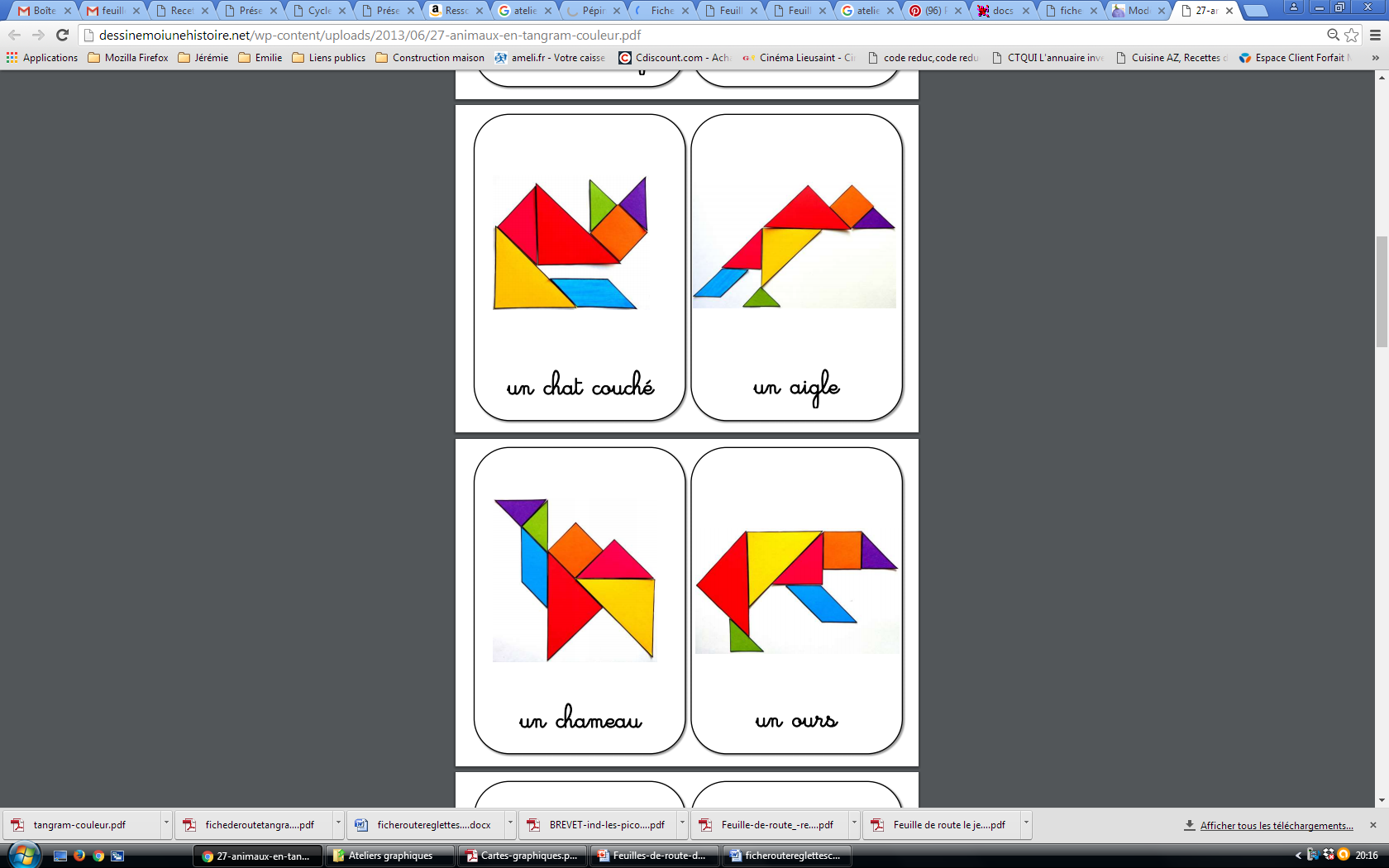 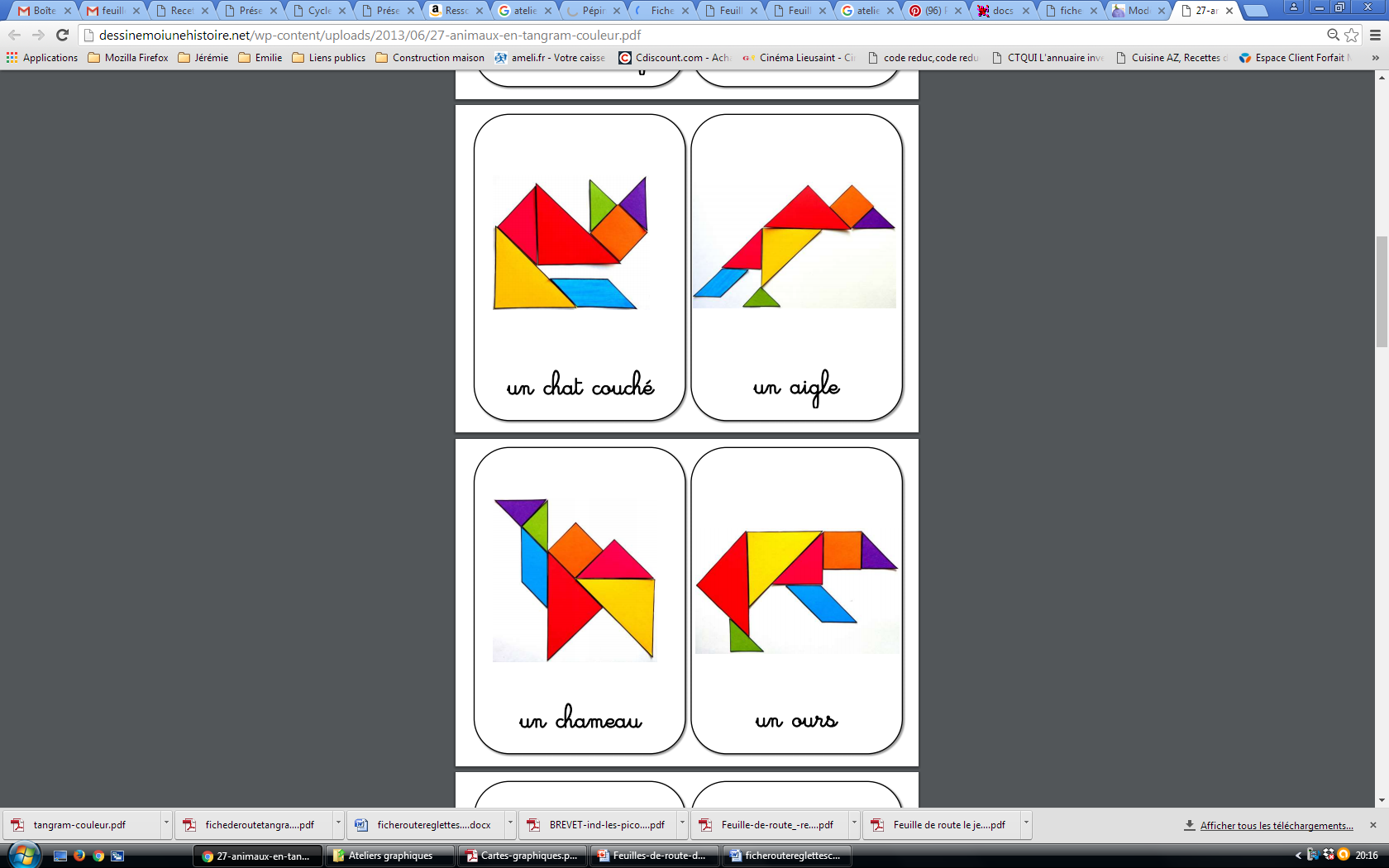 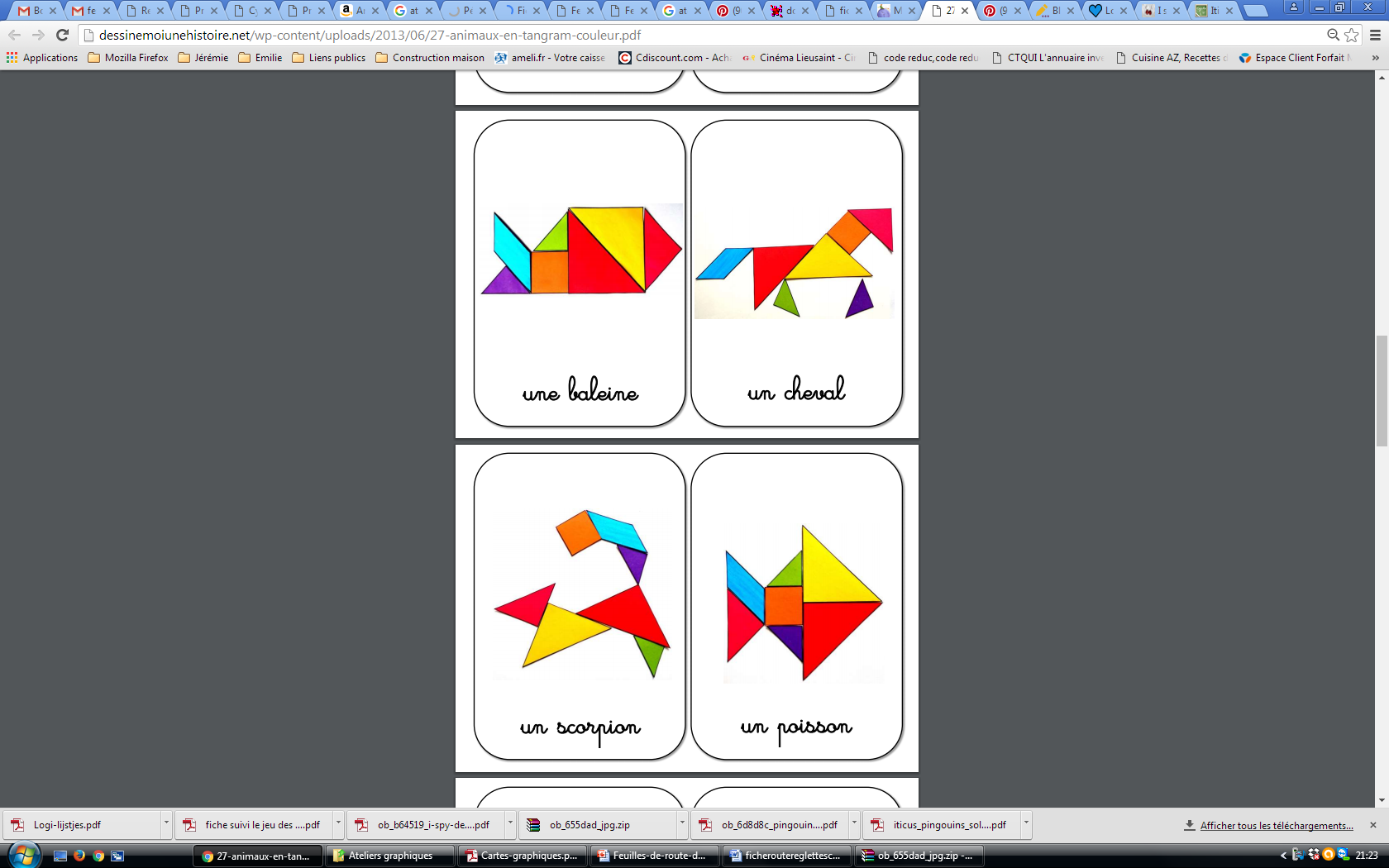 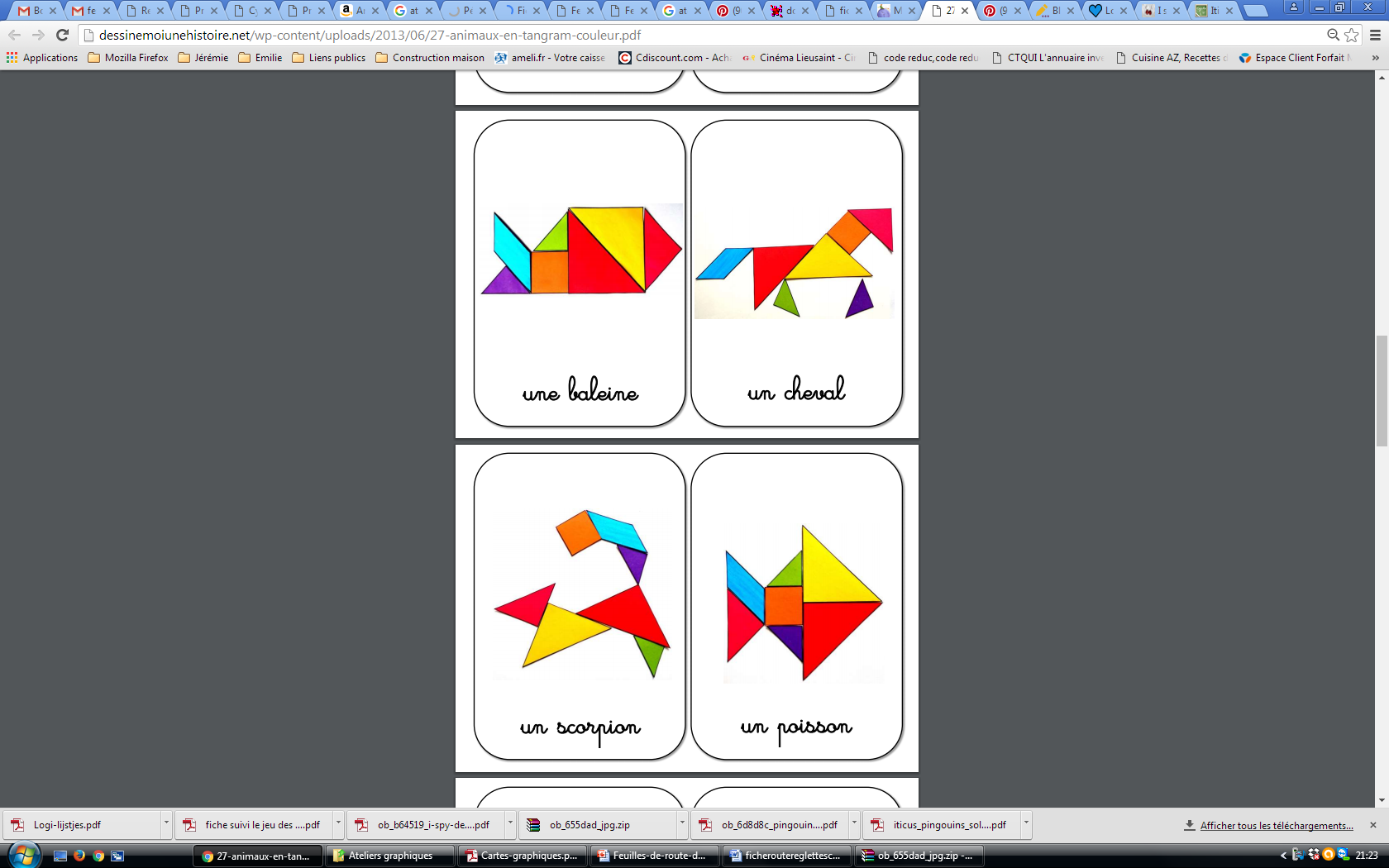 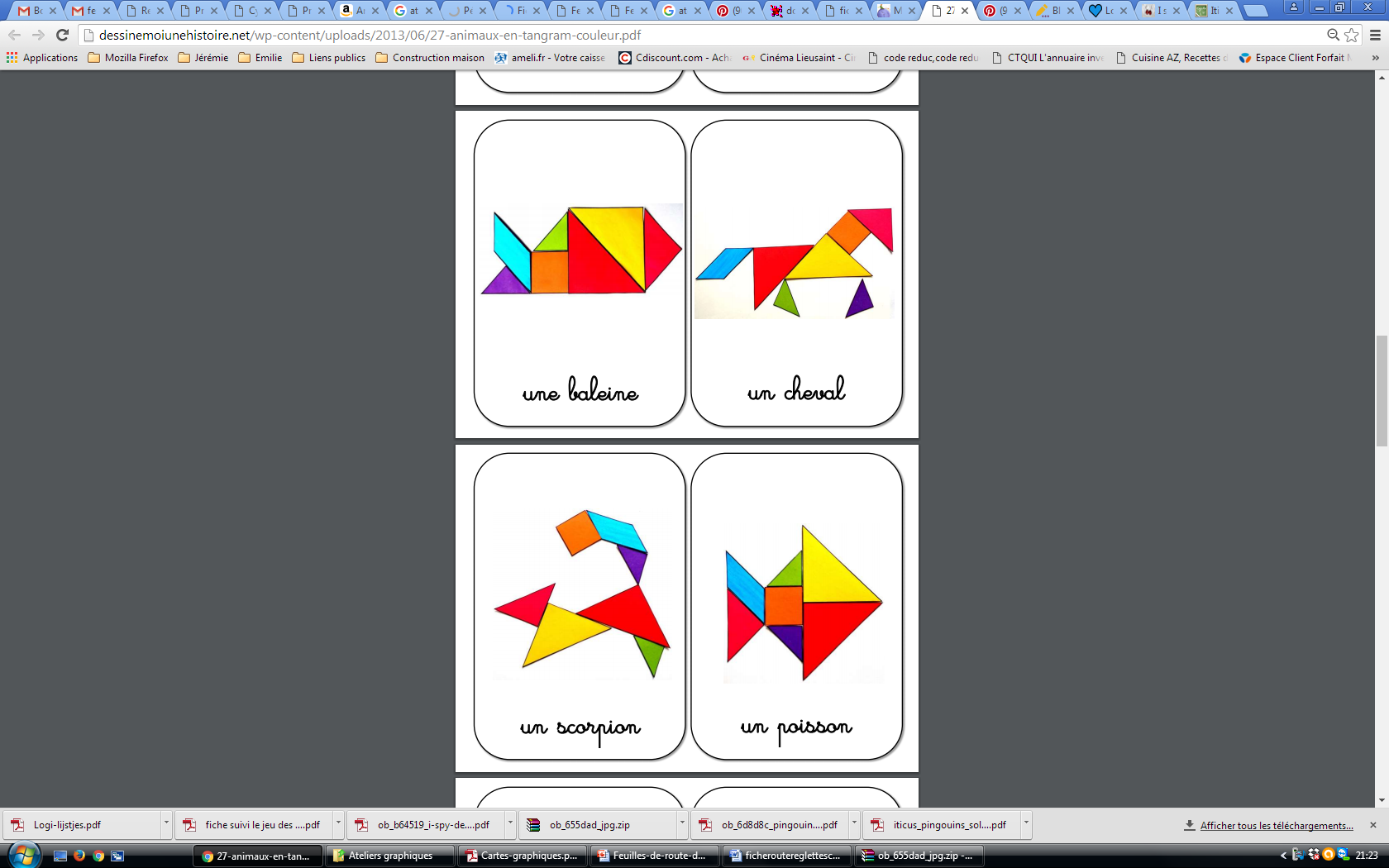 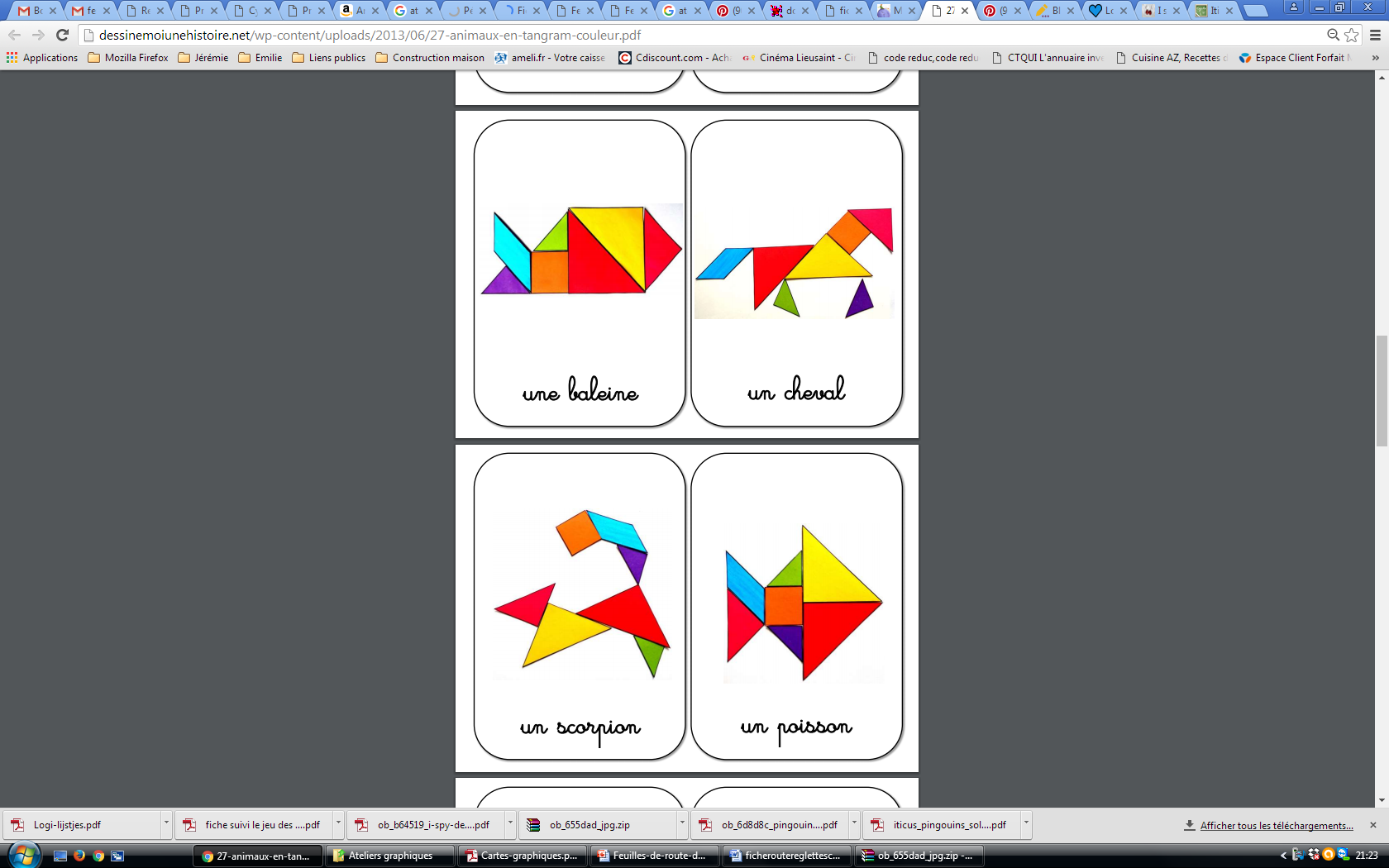 Objectifs :
Reproduire un assemblage à partir d’un modèle (puzzle, pavage, assemblage de solides)
Je sais reproduire un assemblage de formes.
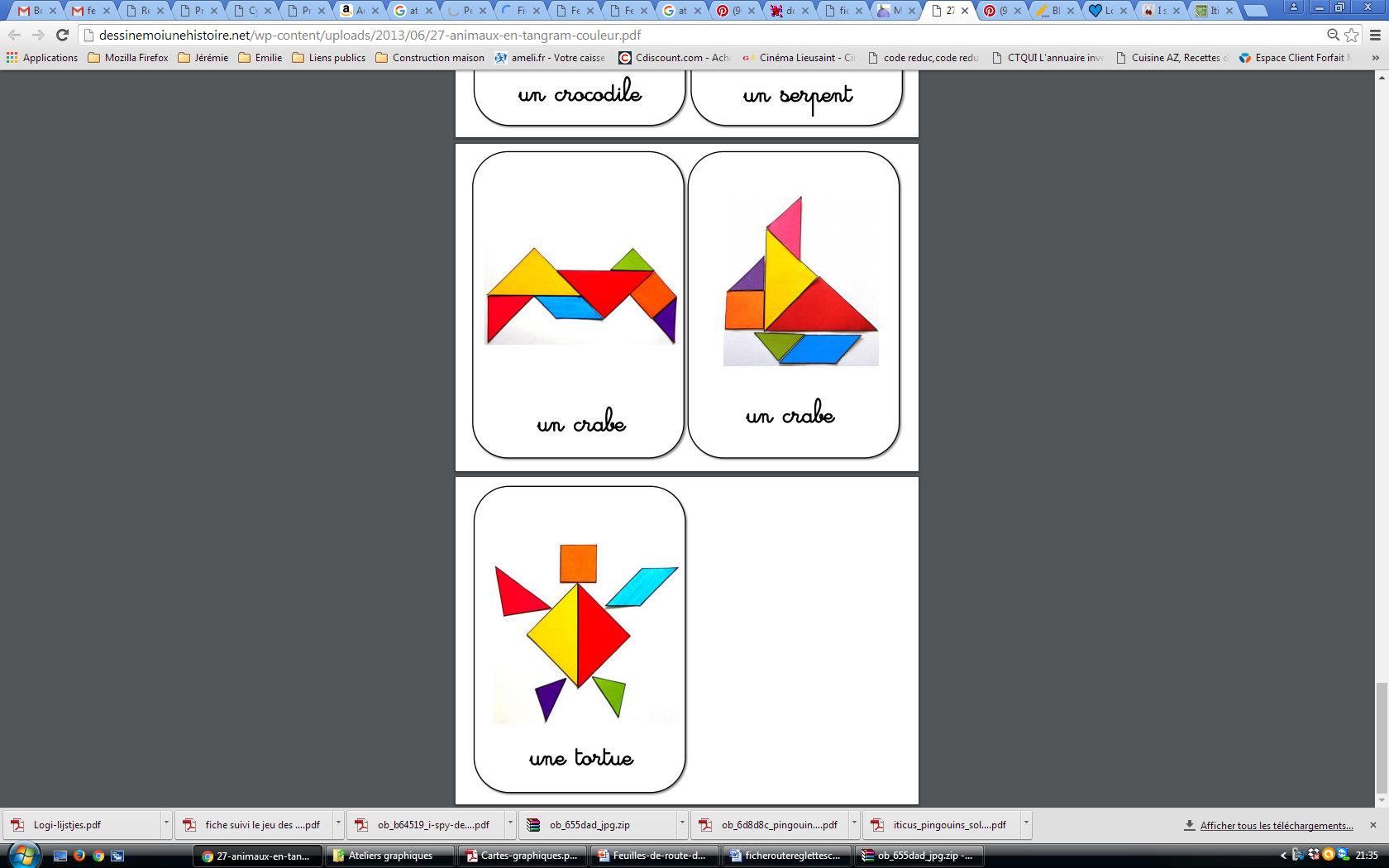 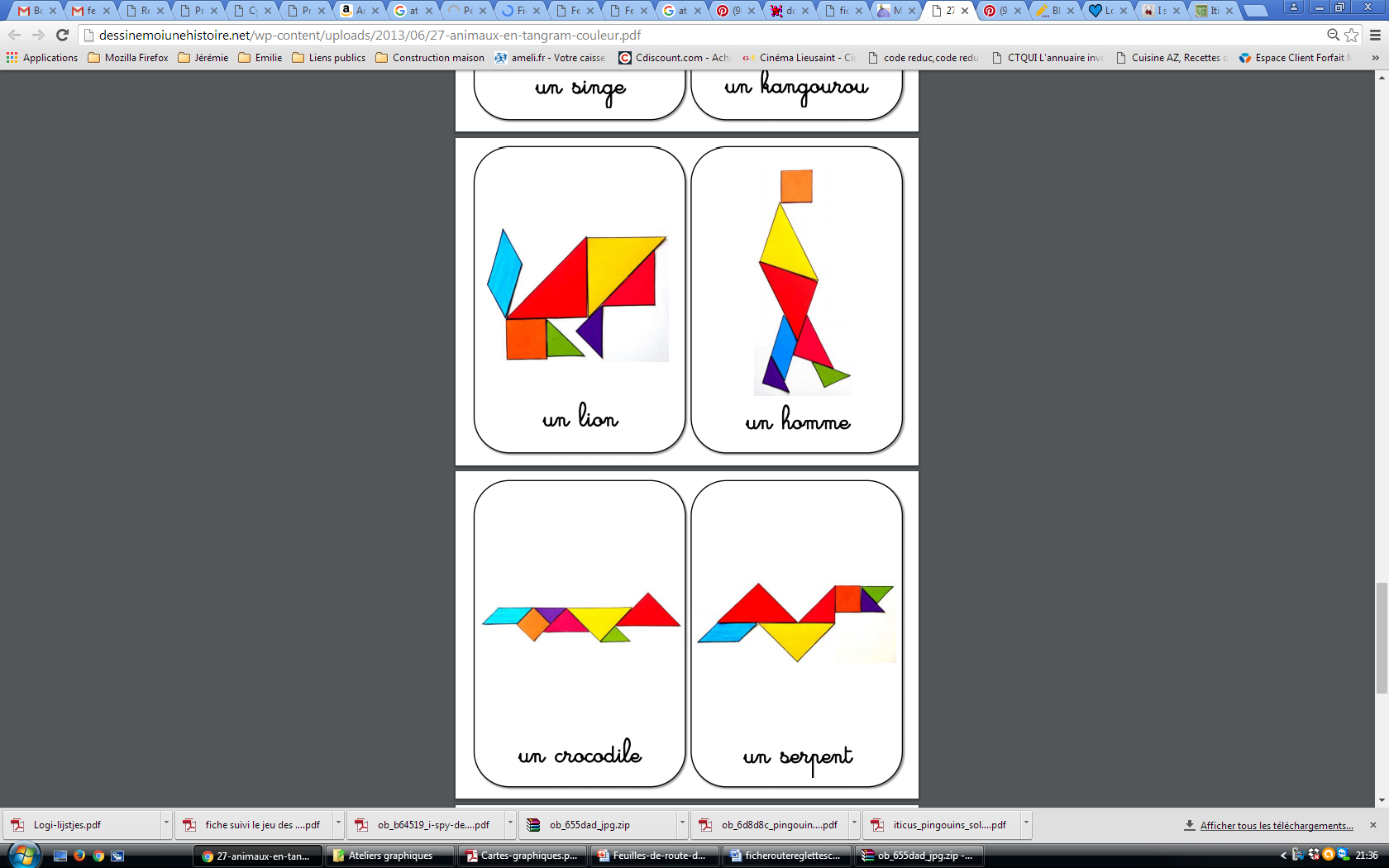 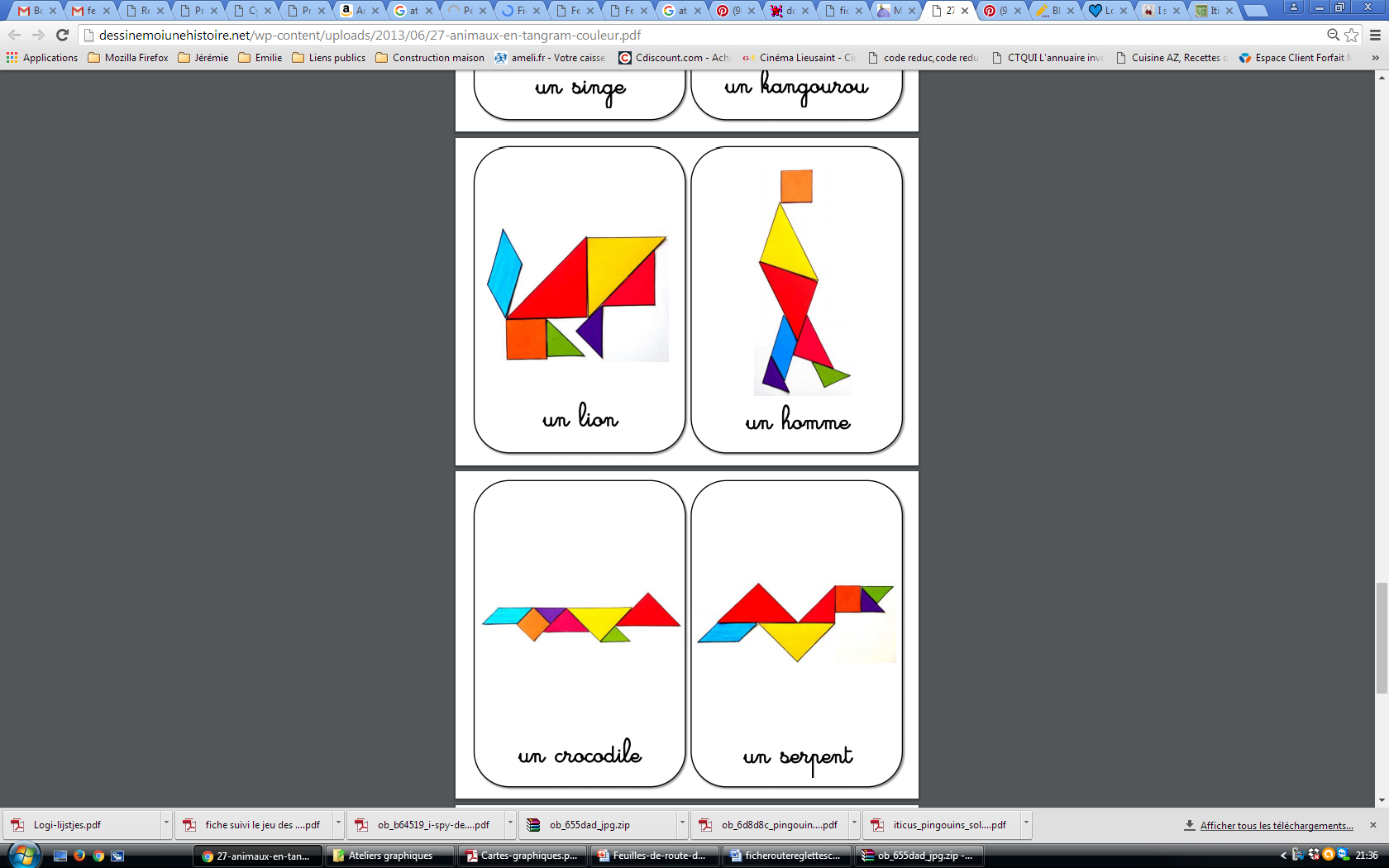 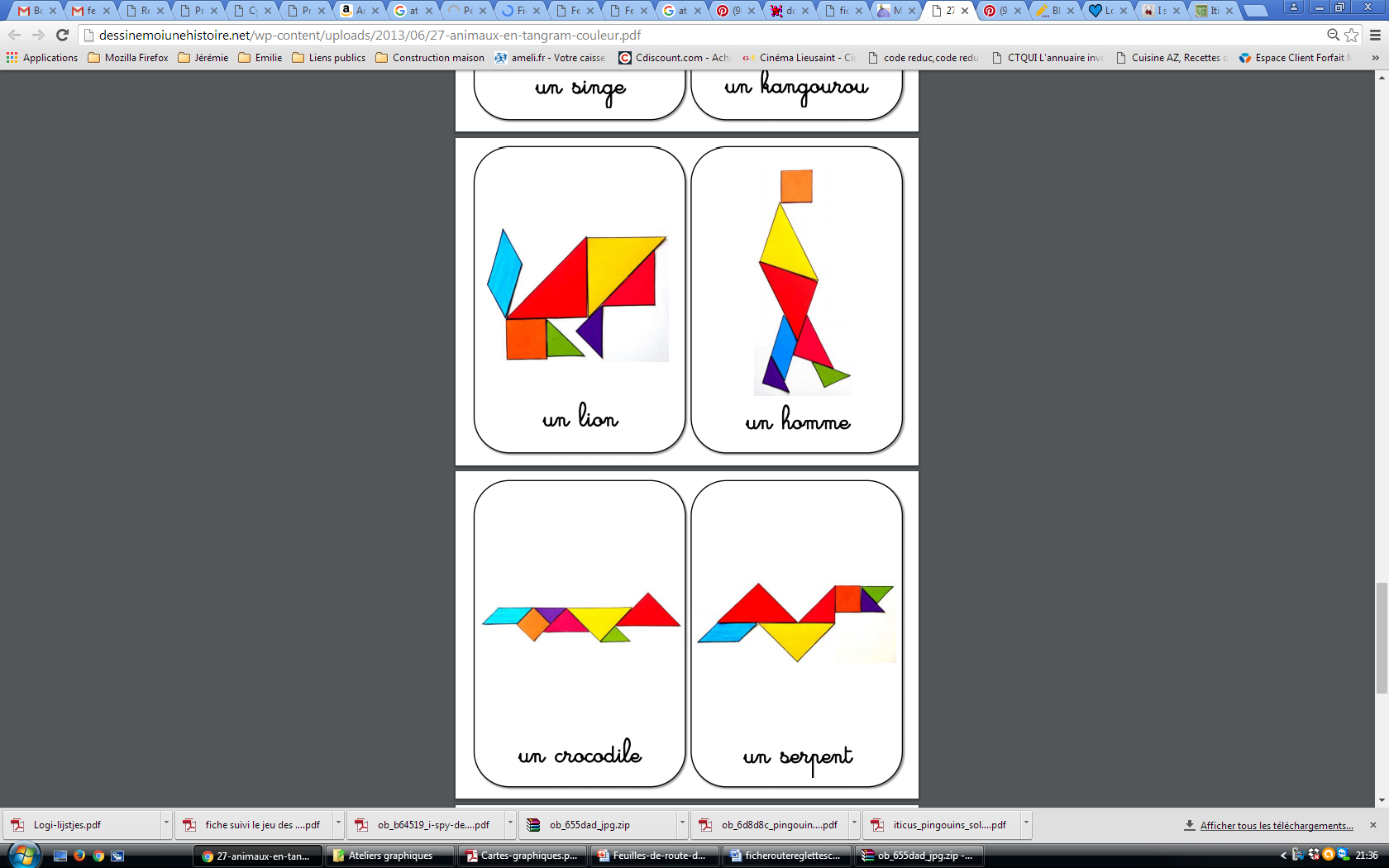 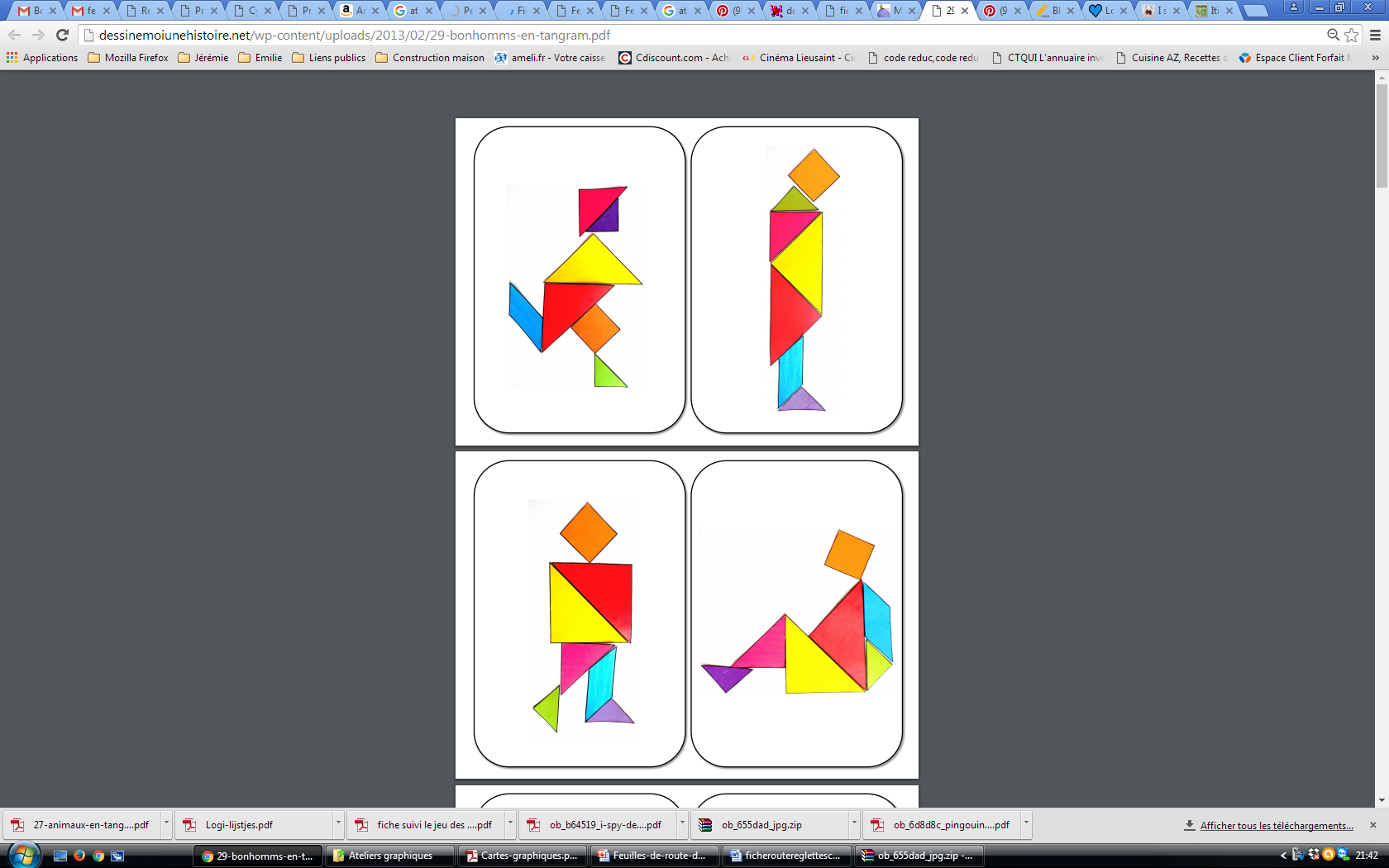 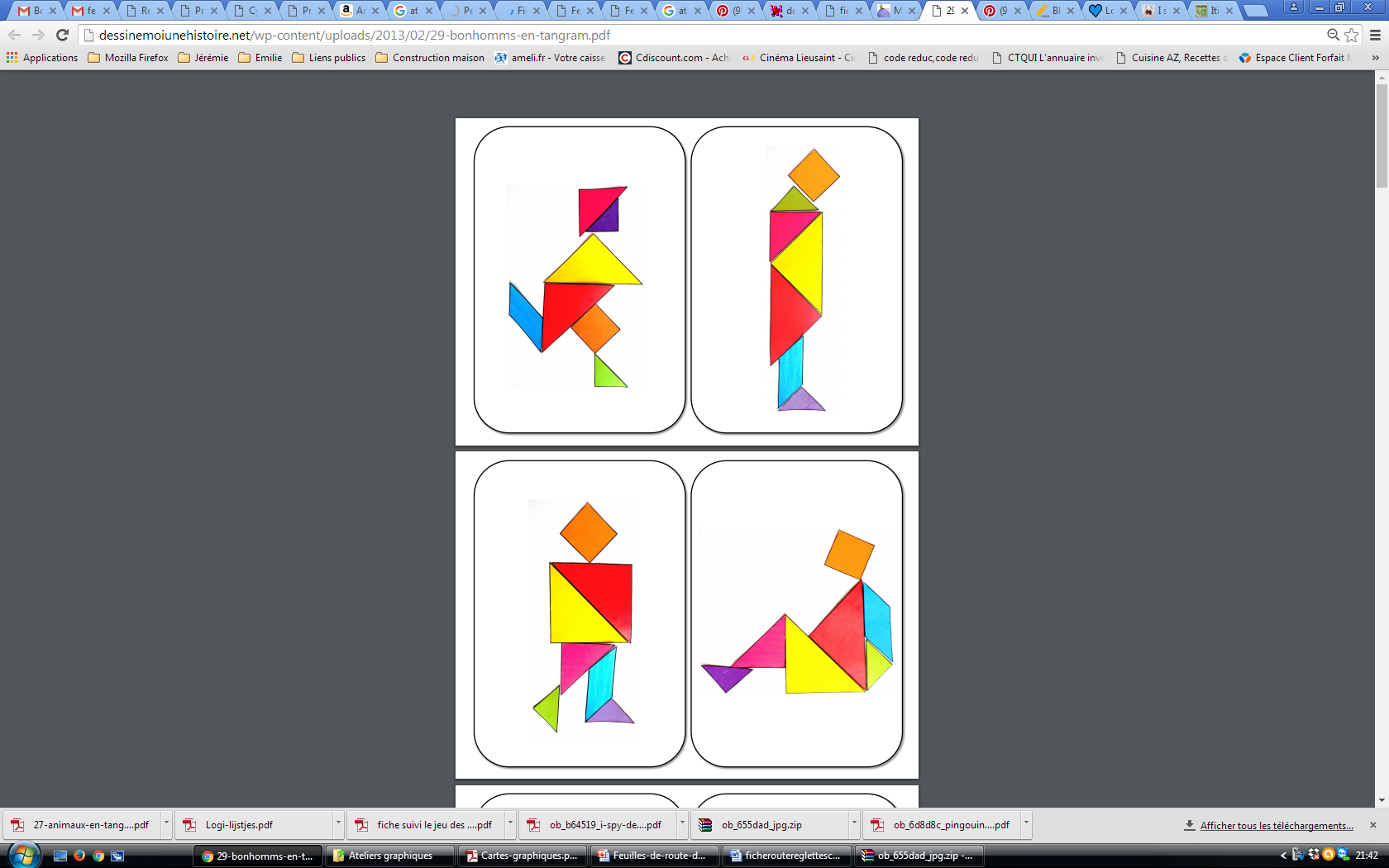 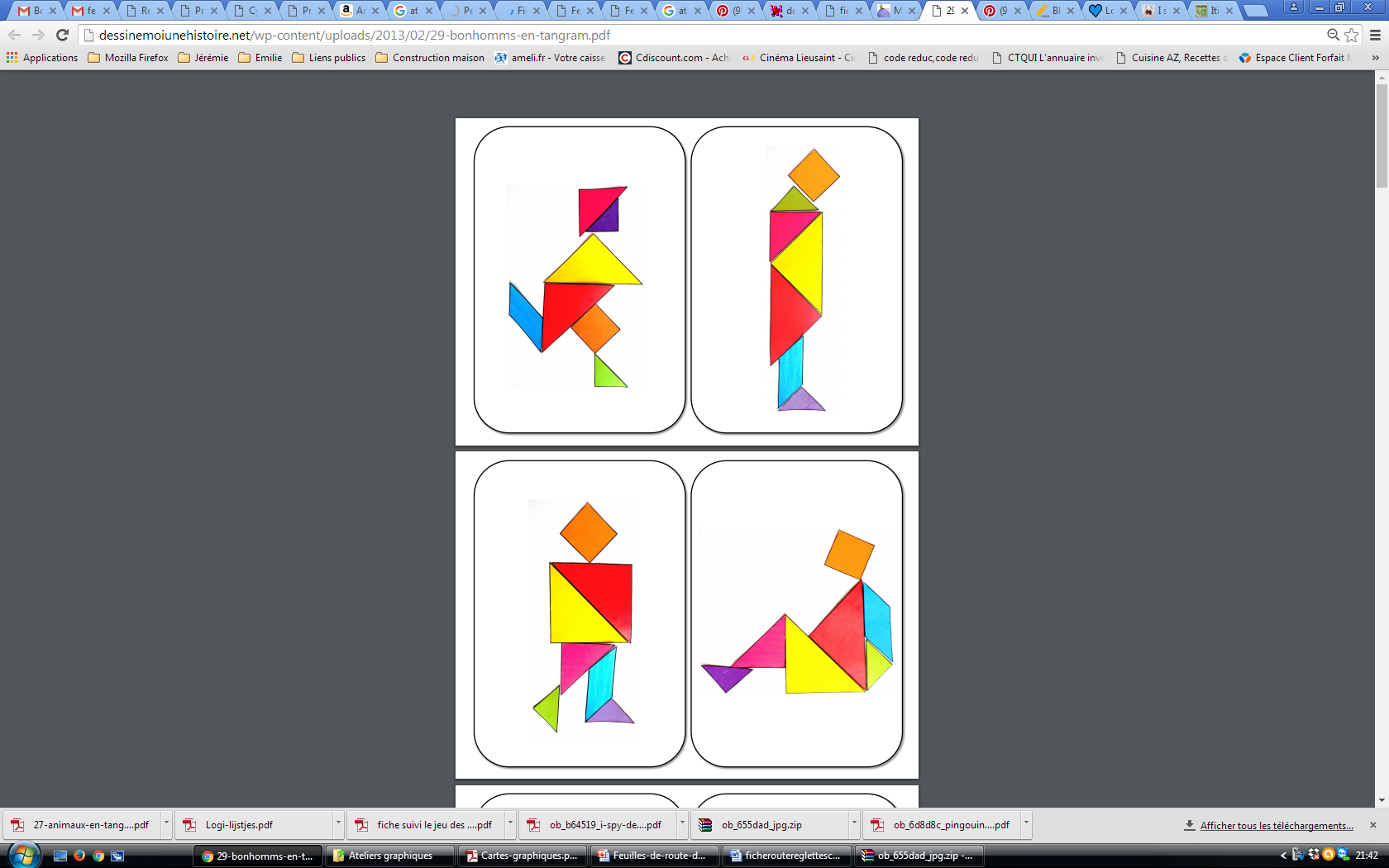 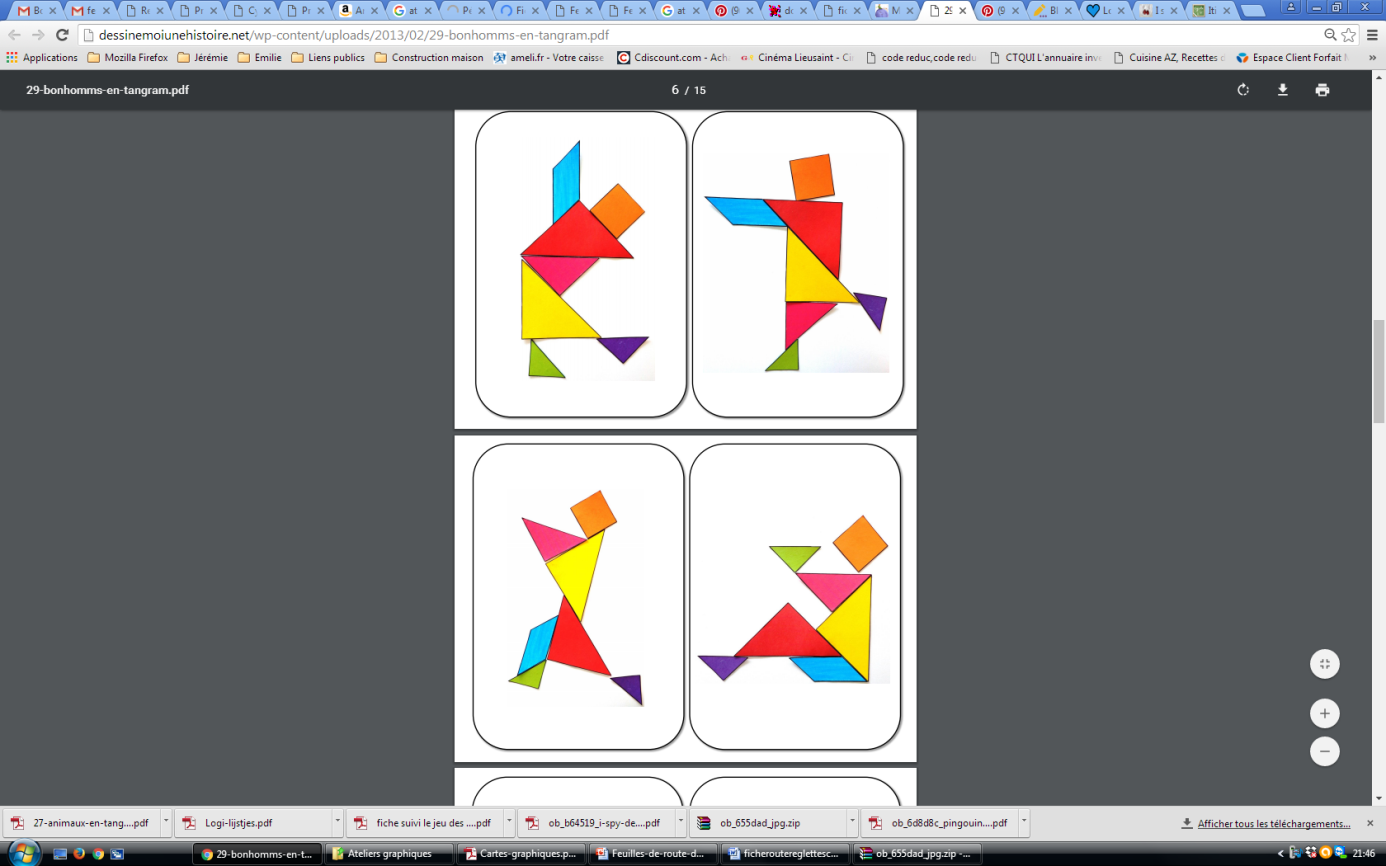 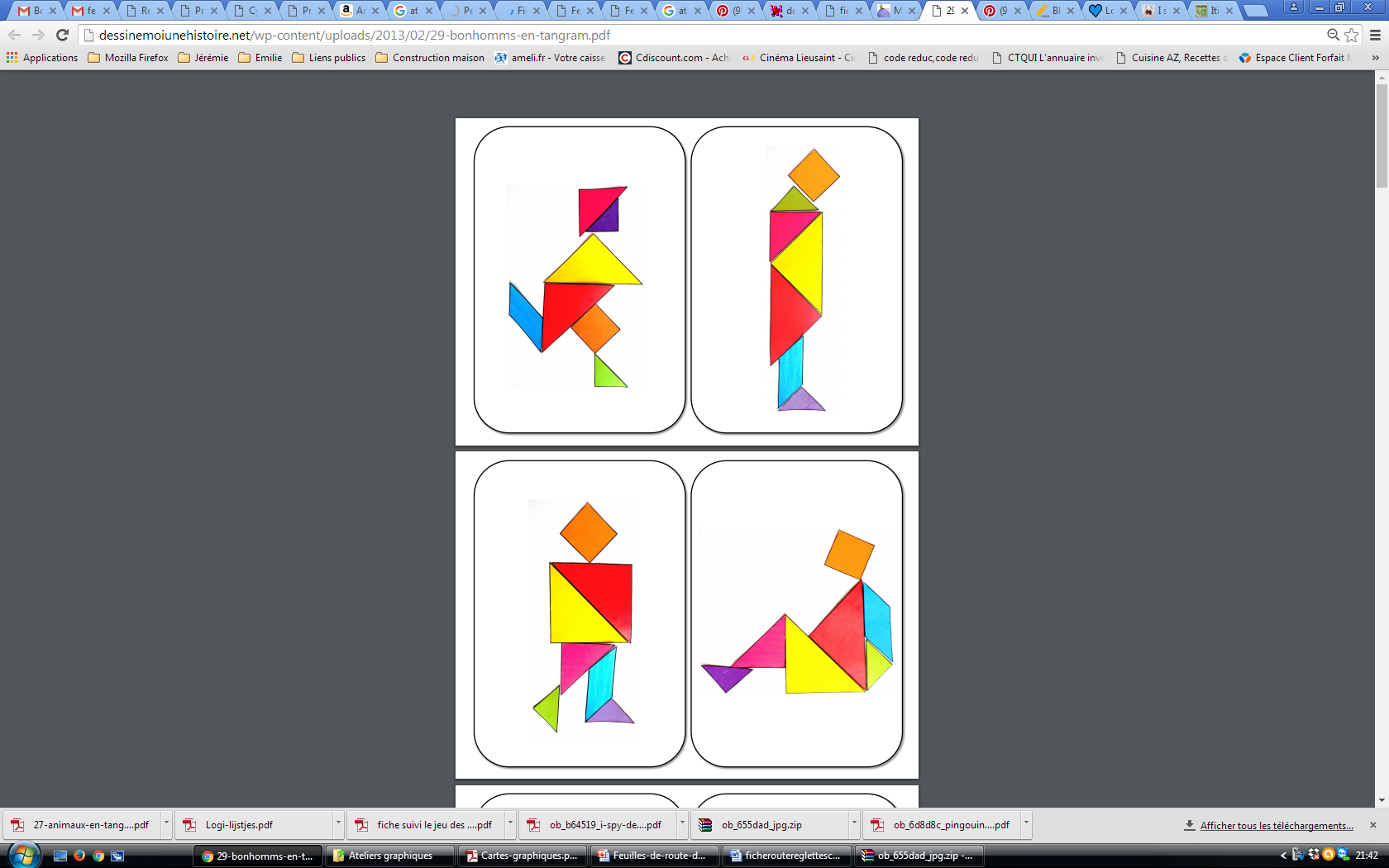 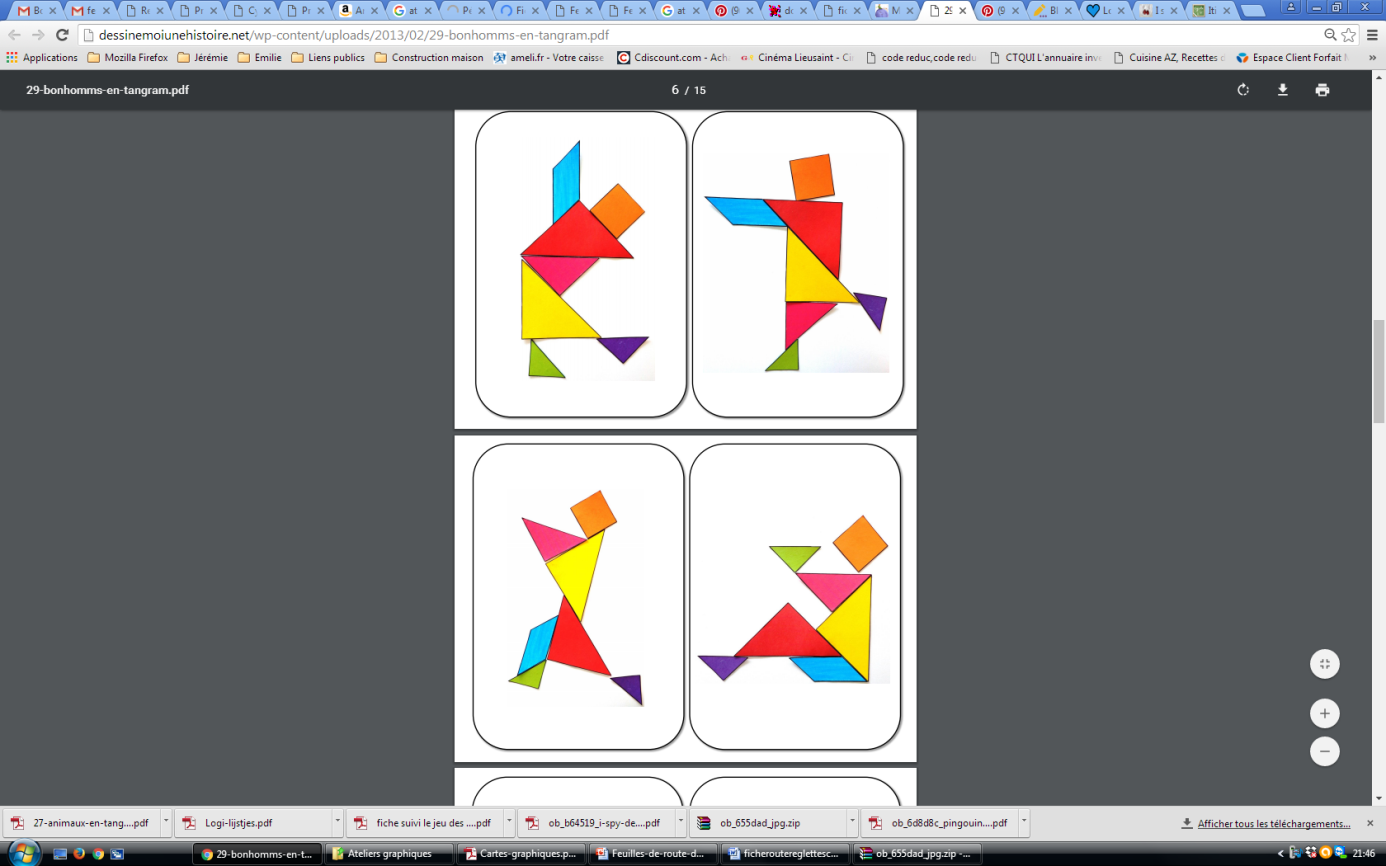 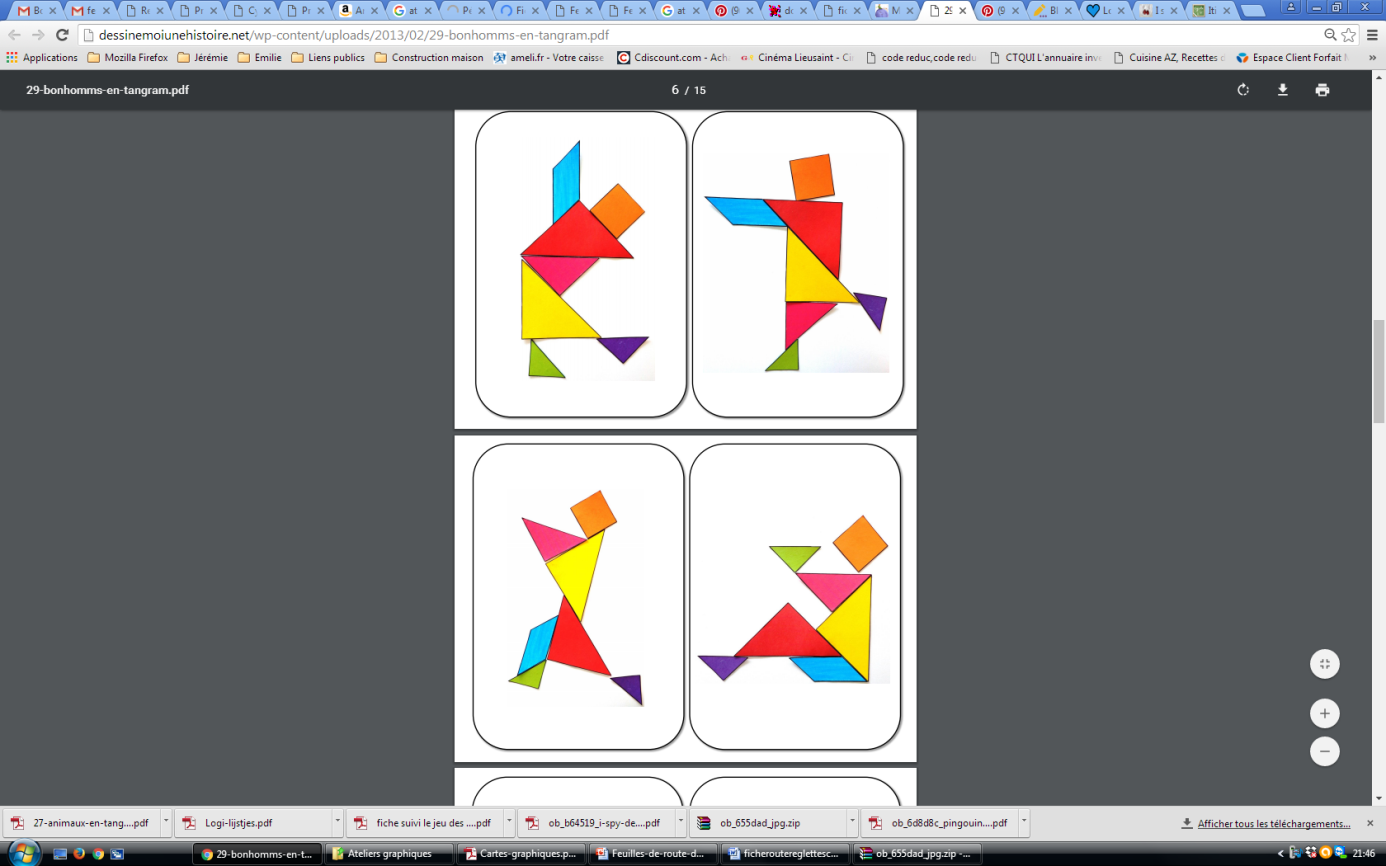 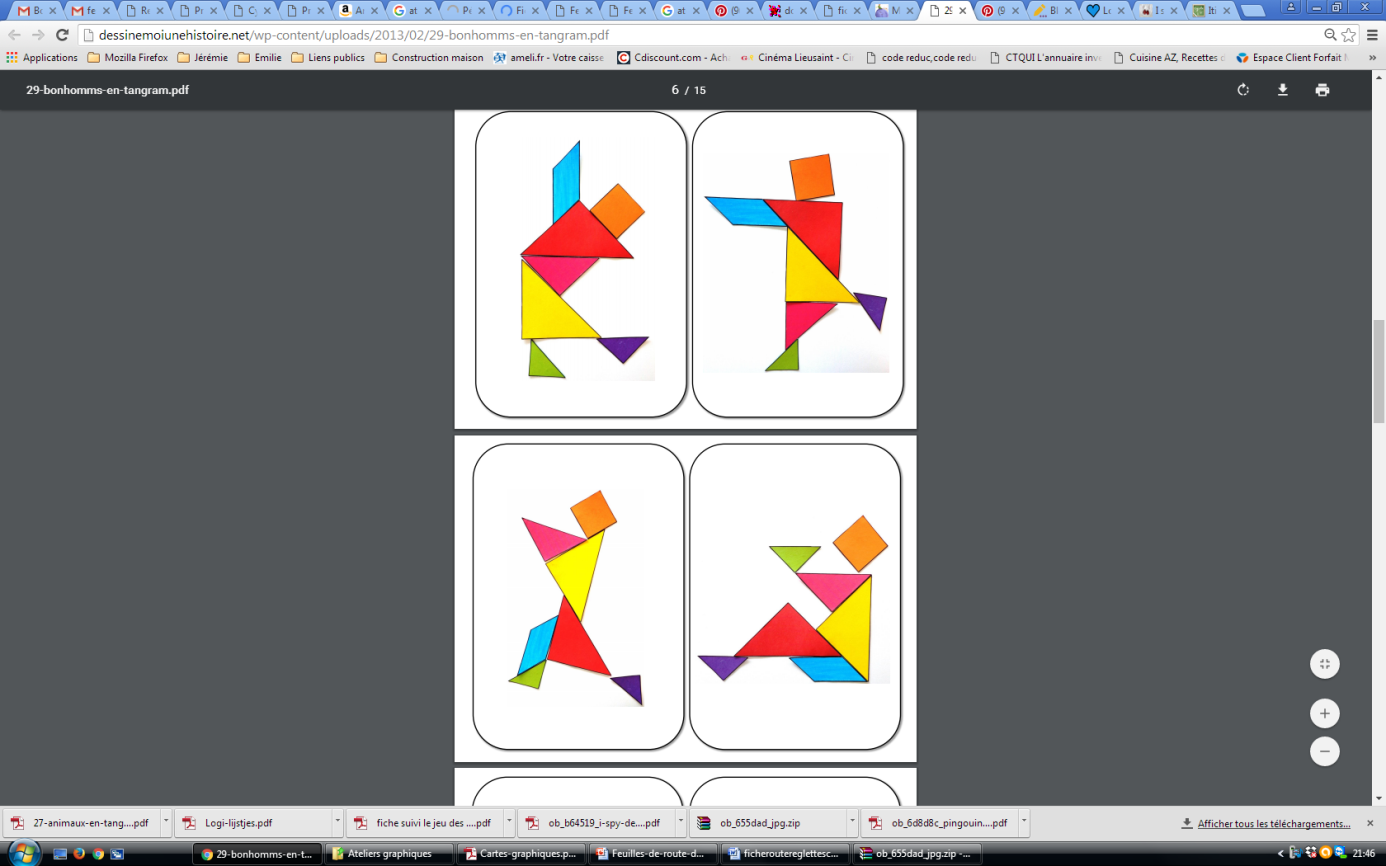